病例名称
讲者姓名
医院
2021.8
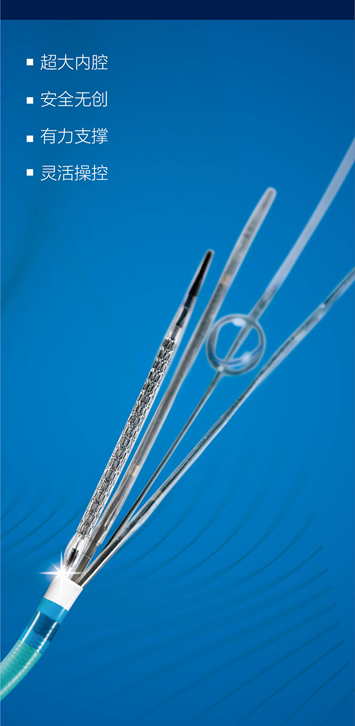 病例一览（建议5min）
简要病史
检查结果
临床诊断
冠脉造影
（建议图片）
简要病史
【人口学信息】
【简要病史】（主诉、现病史、既往史、造影及血运重建史、主要危险因素等）
检查结果
【体格检查】
【实验室检查】
【辅助检查】（心电图、超声心动图、冠脉CTA、核磁、核素等）
临床诊断
【临床诊断】
【风险评估】
【用药情况】
冠脉造影
说明
说明
视频
视频
你会怎么做？
讨论（15min）
请各位学员讨论以下问题并简述原因：
1、手术策略
2、指引导管选择（管型及型号，如6F EBU35）
3、指引导管操作技巧及注意事项
谜底揭晓
介入经过（5min）
手术策略和器械选择
介入经过及结果
经验体会
手术策略和器械选择
重点分析手术策略和器械的选择（如导管管型及型号，支架个数及长度）
介入经过及结果
说明
说明
视频
视频
经验体会及总结
重点分析指引导管的选择与操作体会
点评
讨论（5min）
请主席点评和总结